AMU presentasjon HMS risikostyring sept. 2017
Enhet for HMS- og beredskap
Bakgrunn
UiOs HMS-mål om et godt arbeidsmiljø
Bruk av risikostyring er et suksesskriterium. 
Lovpålagte HMS-risikovurderinger.
I forbindelse med tilsyn og opplæring - svært lav gjennomføringsgrad  av lovpålagte HMS-risikovurderinger. 
Enhet for HMS og beredskap ønsker å gjennomføre et prosjekt for å øke graden av gjennomføring.
HMSB risikostyring AMU presentasjon
Mål for UiO
Ha HMS risiko under kontroll. 
Enhetene ved UiO skal gjennom et aktivt arbeid med:
Identifisering av aktuelle HMS-risikoer
Konkret ansvarsplassering
God risikostyring og tilpasset beredskap
Fremstå  med fullt forsvarlig arbeidsmiljø
HMSB risikostyring AMU prsentasjon
Langsiktige positive gevinster
Enhetene bruker risikostyring for å nå HMS-målet om et godt arbeidsmiljø. 
Alle enheter ved UiO oppfyller HMS-regelverkets krav angående risikovurdering.  
Suksesskriterier: 
Lederlinjen (og AMU) aktivt etterspør status på risikostyring fra organisasjonen. 
Ledere på alle nivå, har kompetanse på risikostyring som ledelsesmetode, og at helse, miljø og sikkerhet skal inkluderes i dette arbeidet.
HMSB risikostyring AMU presentasjon
Strategisk mål
Alt HMS-arbeid styres risikobasert
Et format for presentasjon av HMS-risikokart
Enkel og systematisk oppfølging av alle HMS utfordringene pr fakultet
Enkle KPI-er som indikerer HMS status på UiO
HMSB risikostyring AMU presentasjon
Resultatmål for prosjektet
Videreutviklet rammeverk for ledelse av HMS-risikostyring. 
Overordnet HMS-risikovurdering og dokumentert prosess og plan for ledelse av HMS-risikostyring for 2 enheter og deres institutter
kjemisk helsefare, 
biologisk helsefare, 
forplantningsskade, 
støy og mekaniske vibrasjoner.
HMSB risikostyring AMU presentasjon
Gevinstoversikt fra prosjektplanen
Enhetene bruker risikostyring for å nå HMS-målet om et godt arbeidsmiljø
Alle enheter på sikt oppfyller HMS -regelverkets krav når det gjelder risikovurdering.
Oversikt over risiko og mulighet for å treffe rett tiltak på rett sted.
Forbedret HMS-kultur
Forbedret og standardisert HMS-rapportering
Tydeliggjøring av roller og ansvar
Forbedret kjemikaliestyring
Systematisk HMS-arbeid er mer effektivt og lønnsomt enn «brannslokking»
Lederfokus på de viktigste HMS utfordringene
HMSB risikostyring Styringskom 1.møte
Prosjektgruppen
Prosjektleder Steinar Heid (HMS&B)
HMS-koordinator Bente Teigmo (IKO)
HMS-koordinator Krenar Badivuku (NHM)
Yrkeshygieniker Knut Andresen(Enhet for BHT), 
Yrkeshygieniker Silje Andrea Bøckman Mæhre (Synergi Helse).
HMSB risikostyring AMU presentasjon
Tidsplan
Konseptfase
Planleggingsfase
Fase 1 (01.07.17 – 31.12.17)
Forbedringsområder, lære av andre
Utvikle rammeverk og plan for fase 2
Fase 2 (01.01.18 – 01.06.18)
Gjennomføre 2 piloter
Evaluere, justere rammeverk og foreslå implementering av videre prosess
Avslutning 01.06.18
Oppdatert gevinstrealiseringsplan og sluttrapport
HMSB risikostyring AMU presentasjon
Hovedutfordringer
Kjemikaliestyring
Eco Online
Oppdatere stoffkartotek
Eksponeringsregister??

Risikovurderingsprosessen
Erfaringer fra ROS-analysene
Bruk av CIM-risk
Etablering av risikokart
HMSB risikostyring AMU presentasjon
Hovedutfordringer (2)
HMS kultur

Lederfokus

Kjernevirksomhet
HMSB risikostyring AMU presentasjon
Risikoaksept
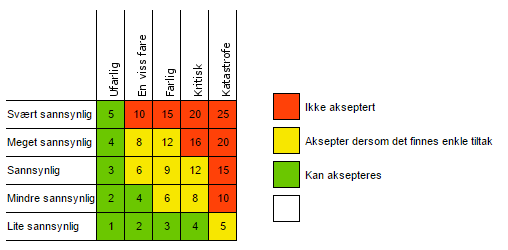 Bow-Tie modellen
Uønsket hendelse
Årsak
Konsekvens
Barriere
1. Hovedaktivitet - Kjemikalietelling
HMSB risikostyring AMU presentasjon
Eksponerte arbeidstakere (Arb.tilsynet)
Arbeidsgiver skal føre register over arbeidstakere som blir utsatt for helseskadelige forhold
Kan gå lang tid fra eksponering til helseskade
Skal kunne finne tilbake til arbeidstakers eksponering ved ev sykdom
Krav innen bla:
Kreftfremkallende, arvestoffskadelige og bly
Asbest
Biologiske faktorer
Ioniserende stråling
HMSB risikostyring AMU presentasjon